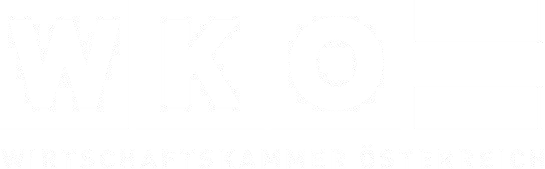 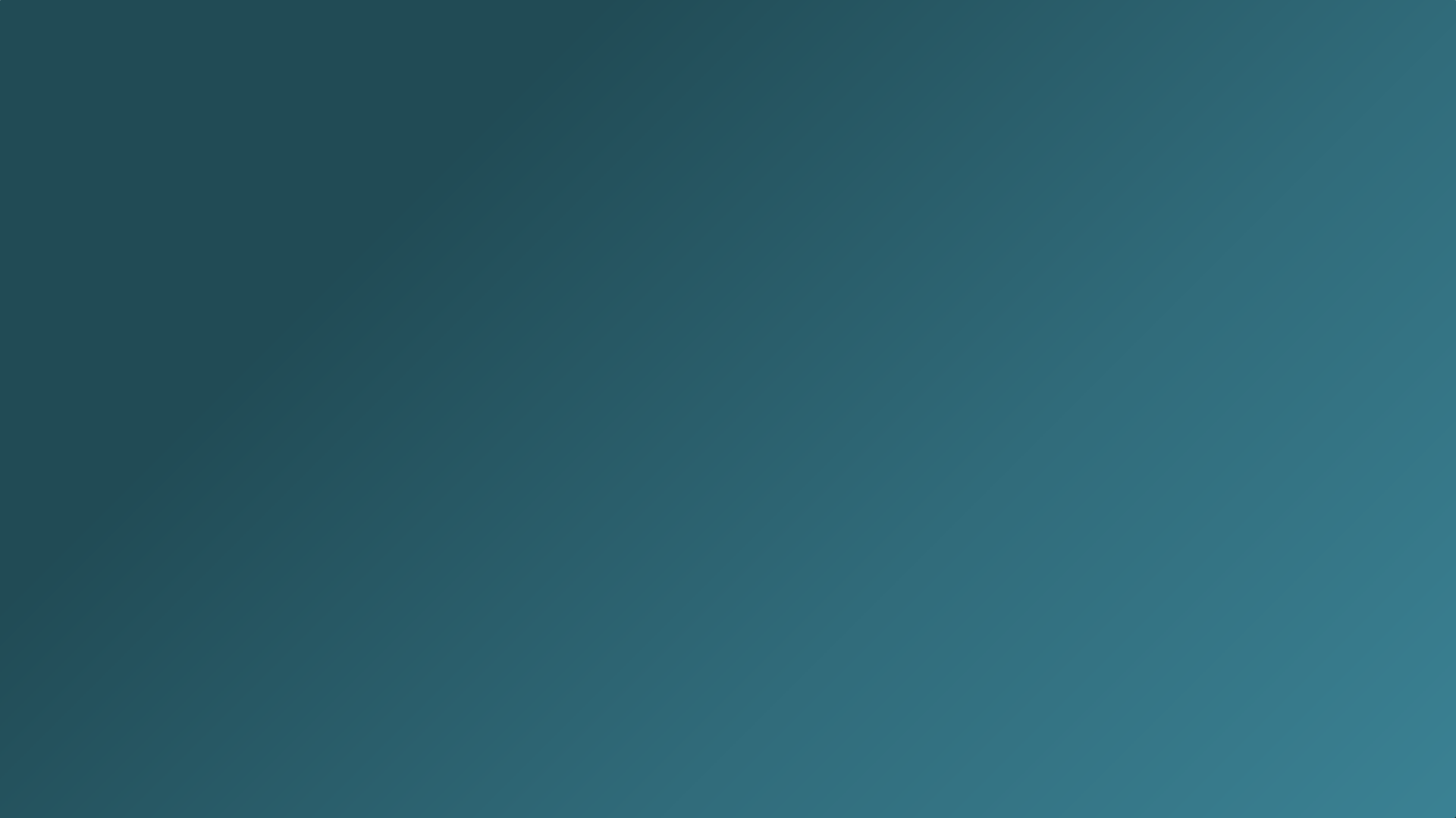 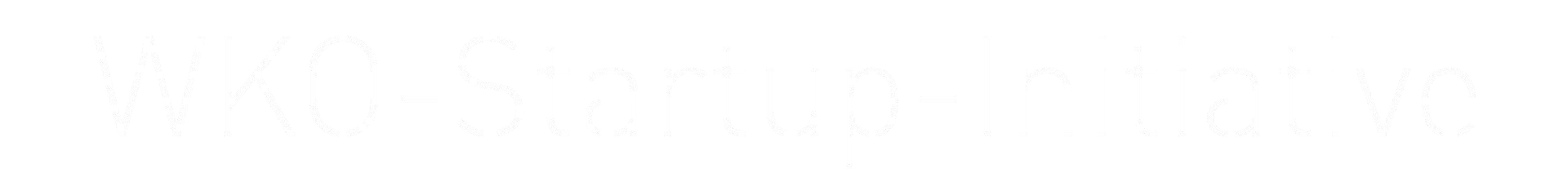 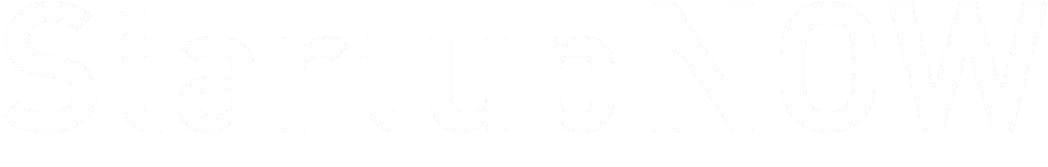 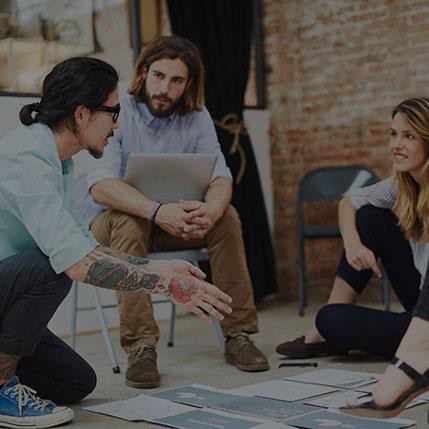 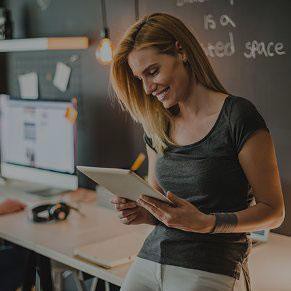 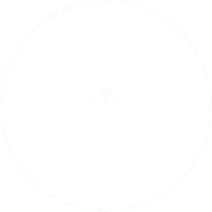 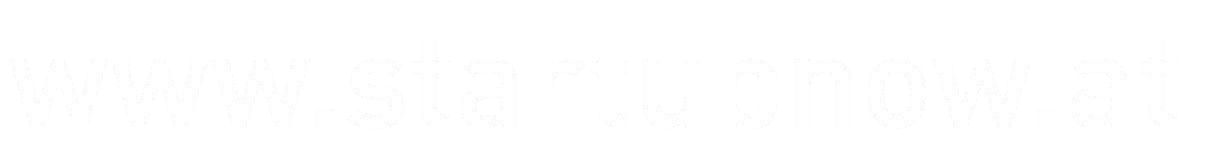 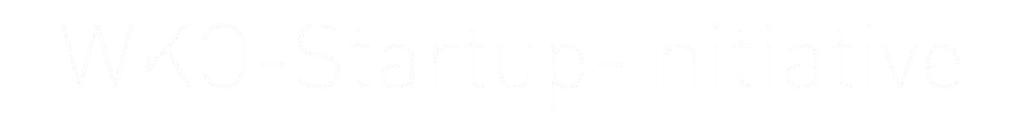 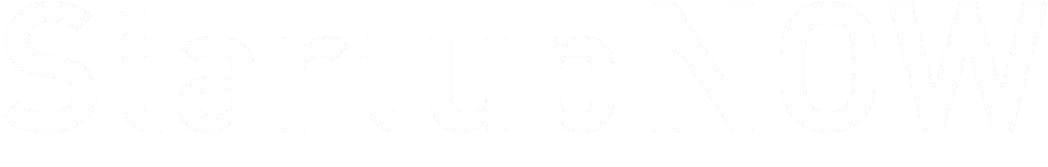 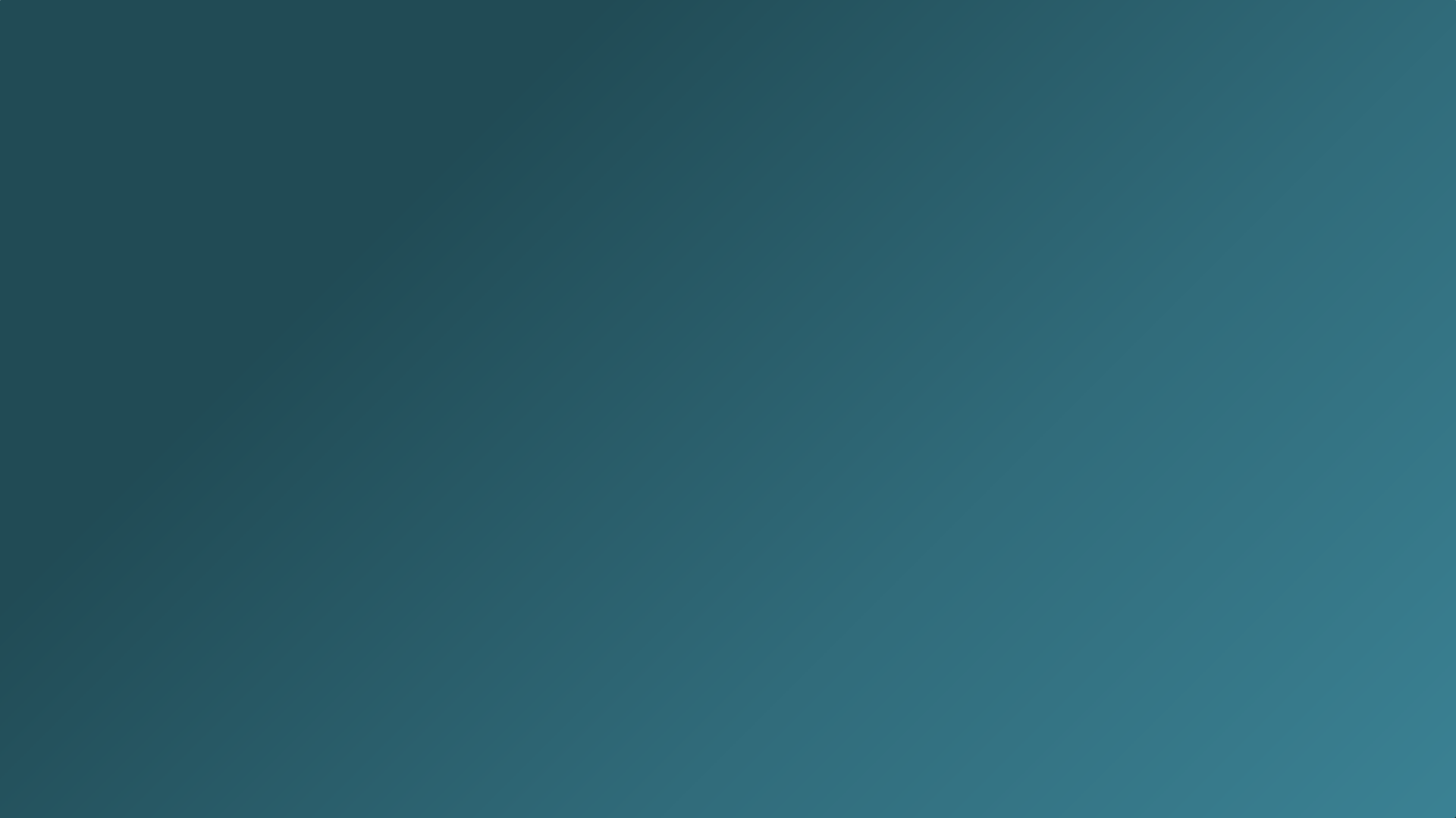 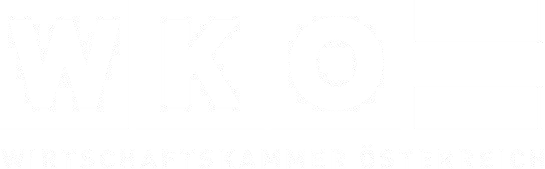 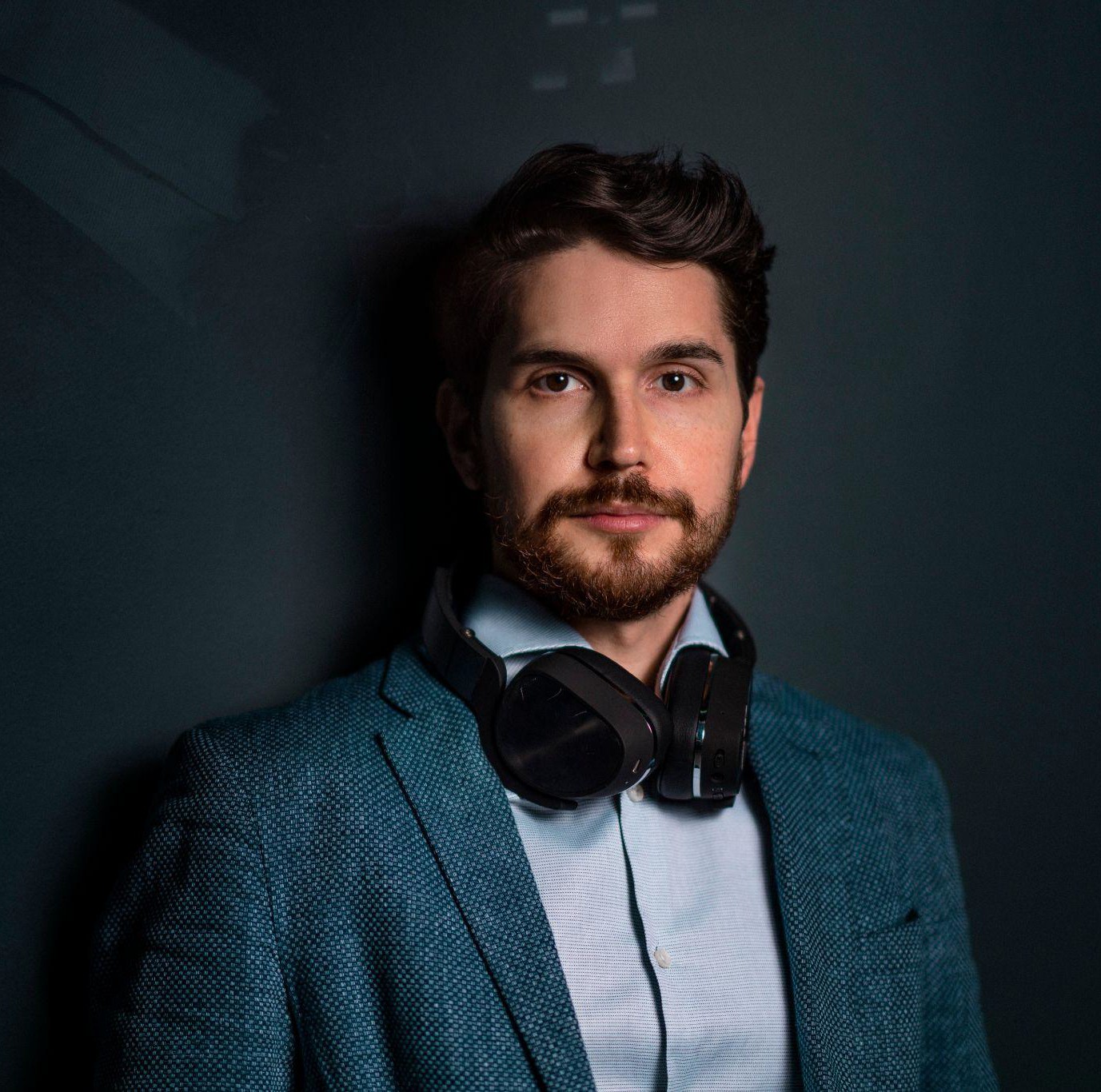 Speaker
Kambis Kohansal Vajargah
Head of Startup-Services  Austrian Federal Economic Chamber
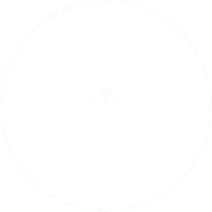 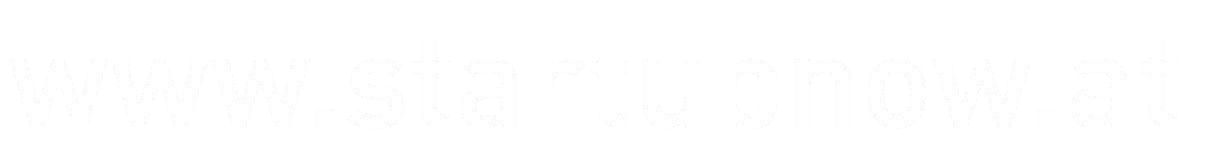 Startup Ecosystem
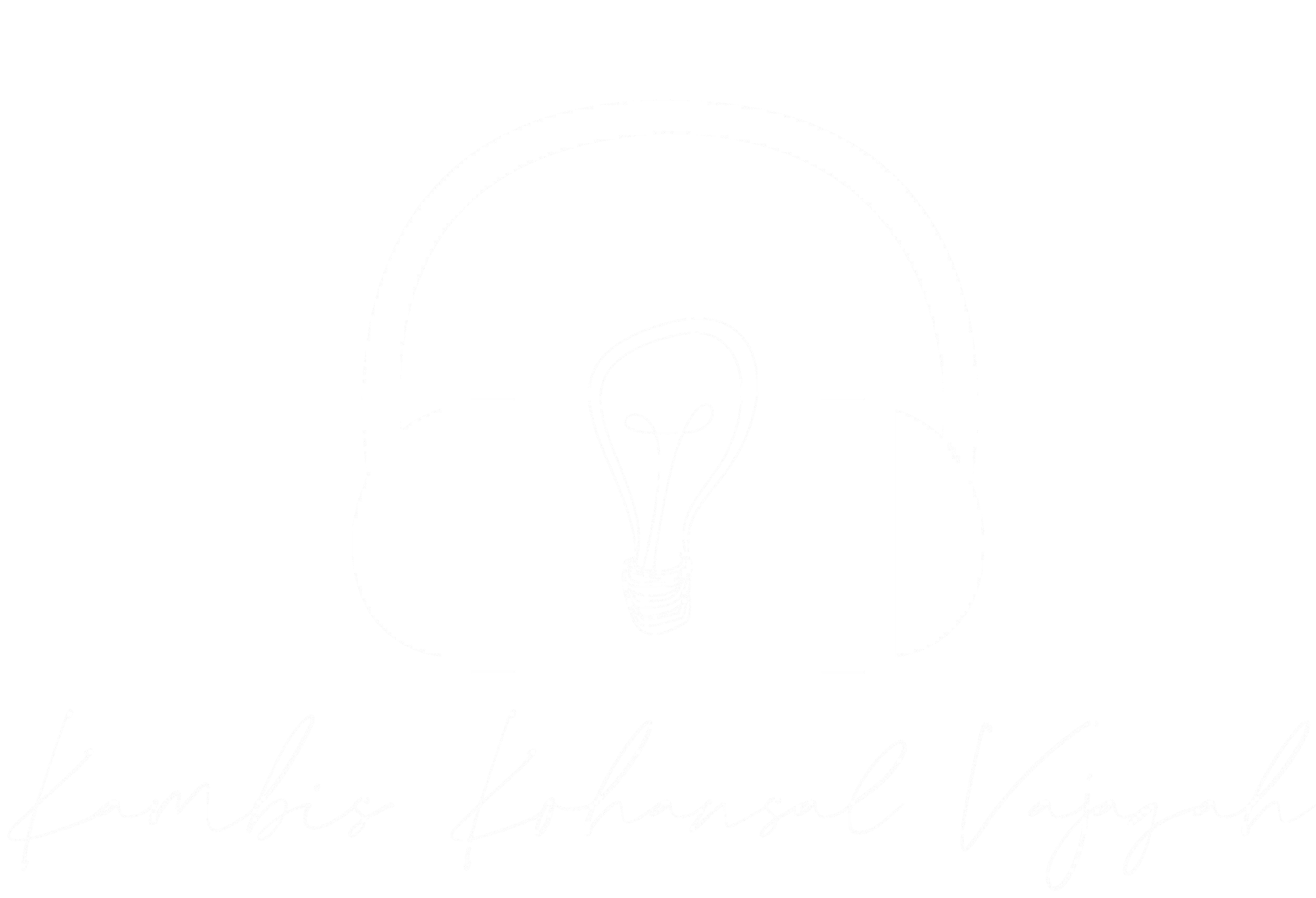 startup definition
no more than 10 years after foundation
seeking or exhibiting significant growth in sales, head  counts or number of users
focus on international expansion and scalability
technological innovation or operating in innovative  business model
state of the ecosystem
population: 9,067,476
over 2,600 active startups in Austria
15% growth per year (In non-Corona times)
employing an average of 9.6 employee
more than 20,000 employees overall
two thirds of all startups are Green Startups
survival rate: 80% of startups founded between 2008 and 2010 still exist
profits are generated by every fifth startup
state of the ecosystem
founders are on average 37 years old
70% of startup founders are university graduates
2.6 founders on average
4 out of 10 startup founders are serial entrepreneurs
21% of Austrian startups are academic spin-offs
Female founders have a share of 18% in start-ups
state of the ecosystem
Investments 2020
Industries
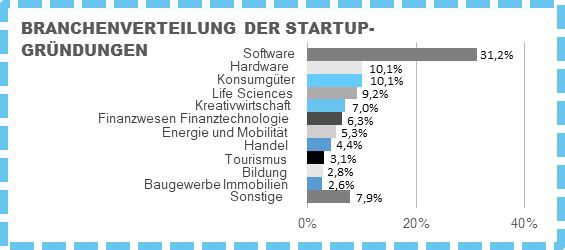 Source: ASM 2019
state of the ecosystem
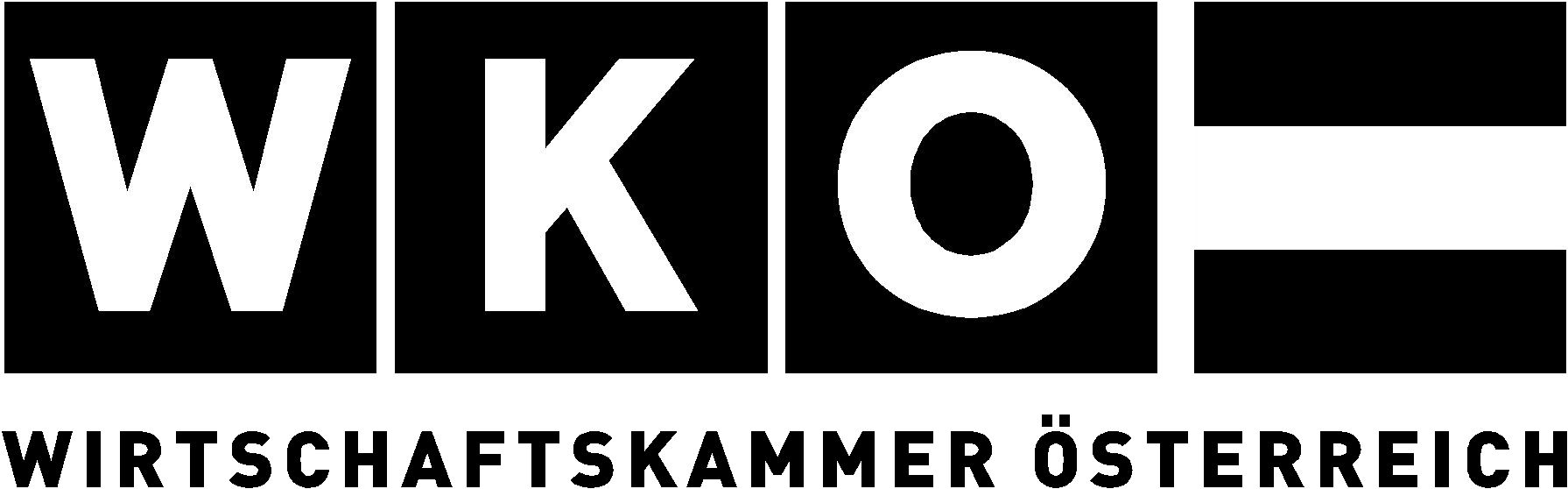 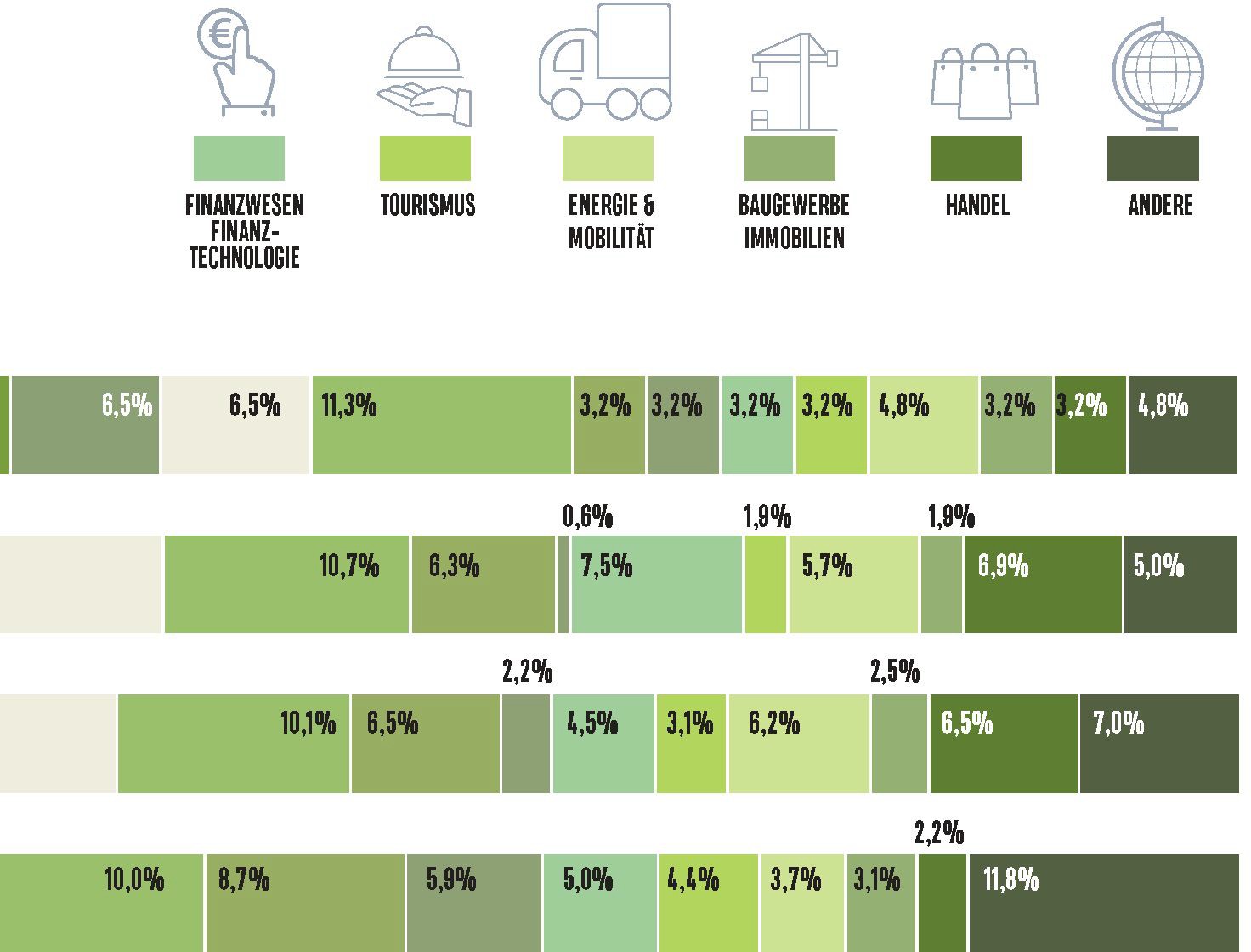 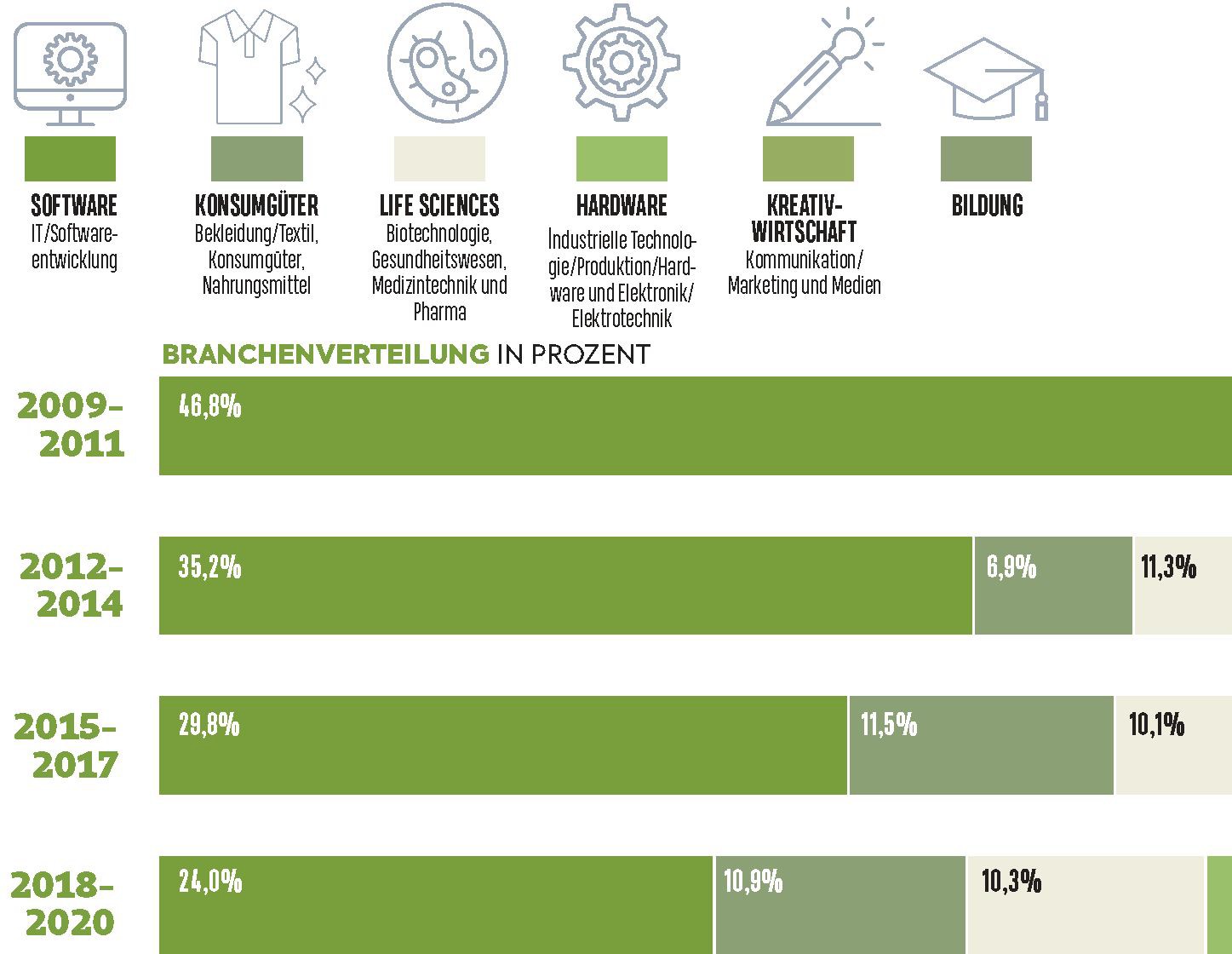 Source: ASM 2020
Investments 2021
Volume
376 Mio. Euro
275 Mio. Euro
102 Mio. Euro
Startup
Bitpanda  goStudent  Adverity
Vertical
FinTech  EduTech  AdTech
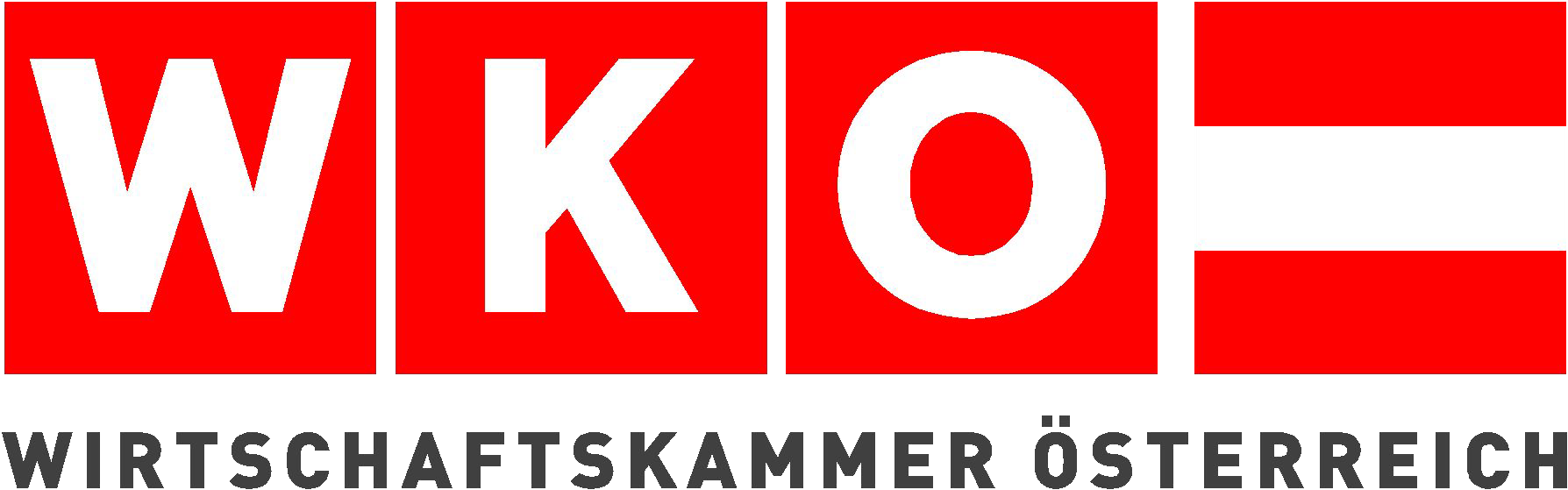 August 2021: Investments reach more than 1 Billion Euro
characteristics
very robust early-stage public grants network
countless of local & global accelerators & incubators
focus on Sandboxes: Fintech Regulatory Sandbox etc.
number of female entrepreneurs is rising
strongest vertical: it & software development
greentech, particularly waste management, among strongest verticals
focus on mobile and social-first digital economy
number of female entrepreneurs is rising
strong verticals
BioTech
Digital HealthTech
FinTech & CryptoTech
EdTech
GreenTech
*€ 1 Mrd. in Exitvolumen an internationale Investoren
exits
Dutalys: 500 Million Euro
has.to.be: 250 Million Euro
ViraTherapeutics: 200+ Million Euro
Shpock: 200 Million Euro
mySugr: 150 bis 200 Million Euro
Marinomed Biotech AG: IPO
Tricentis: 136 Million Euro
Kaleido: 100 bis 200 Million Euro
PIDSO: undisclosed
Themis Bioscience: undisclosed
Why Startups
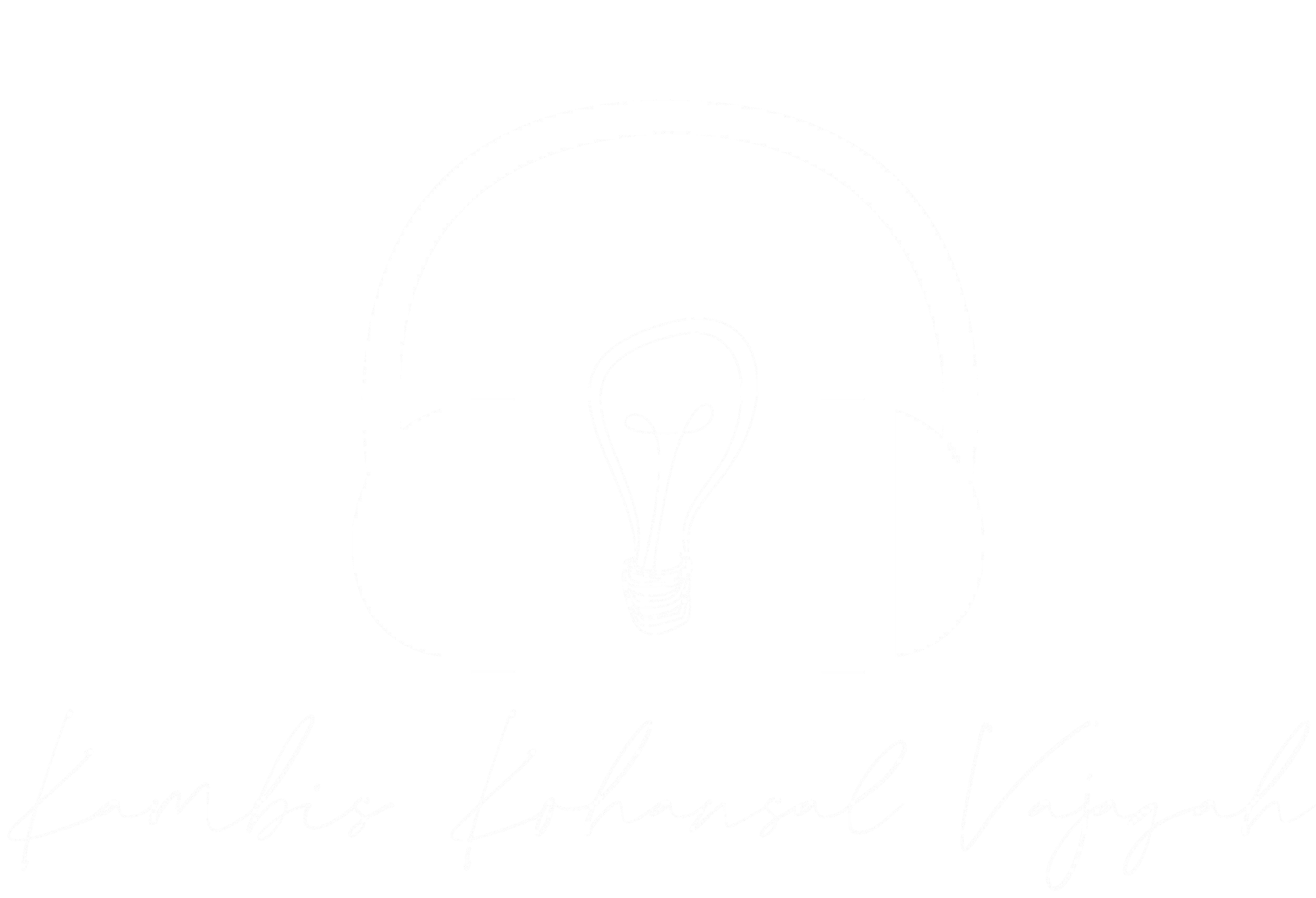 job engine of europa
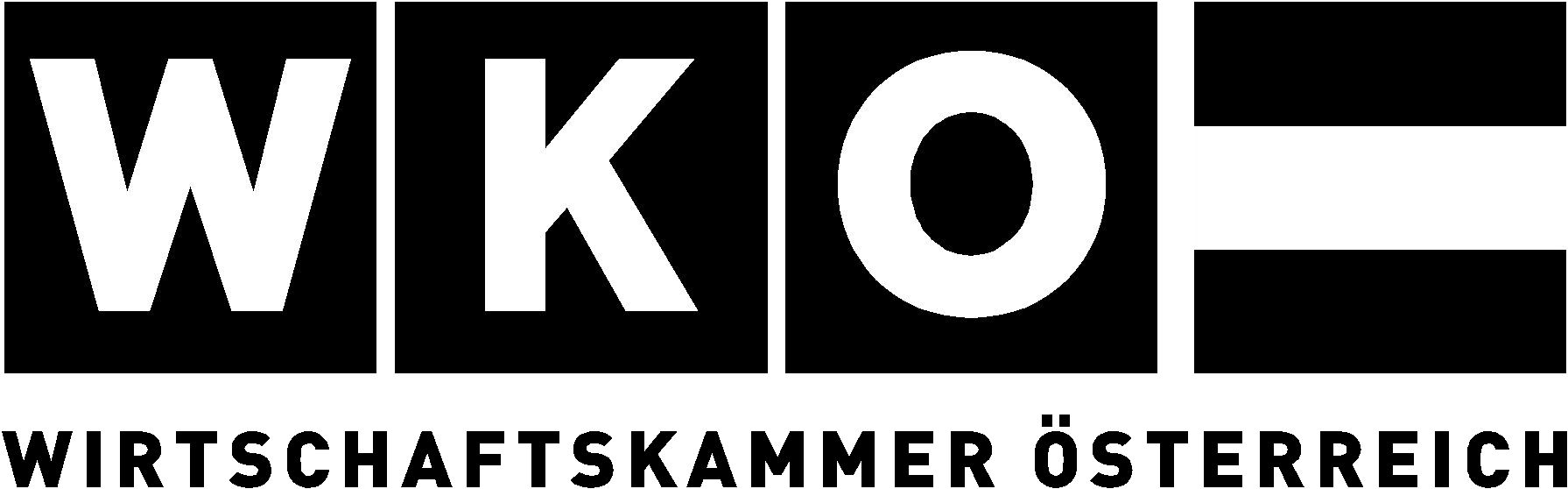 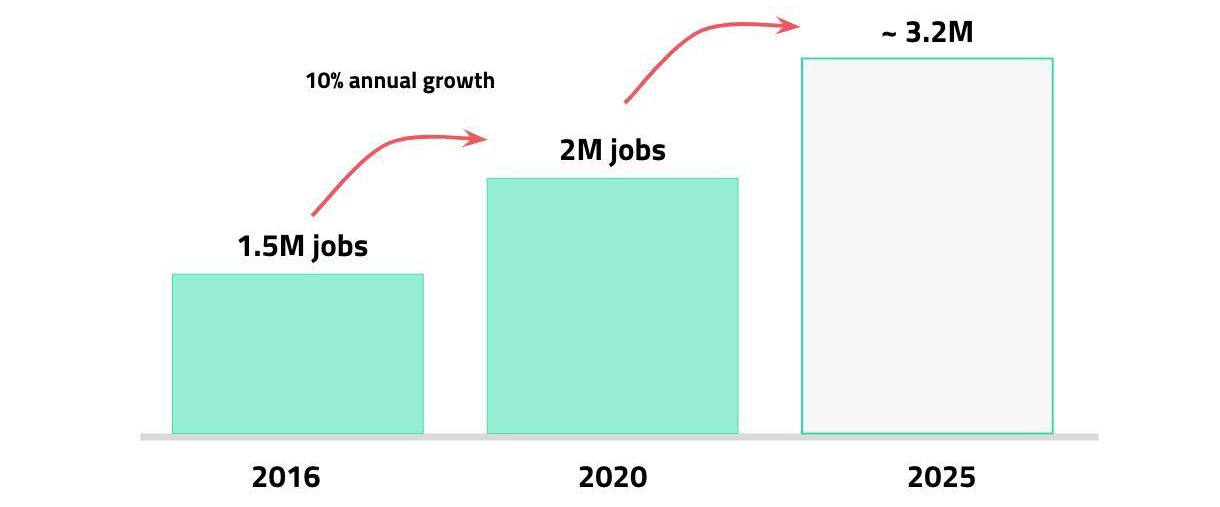 Source: dealroom, sifted, European Startups
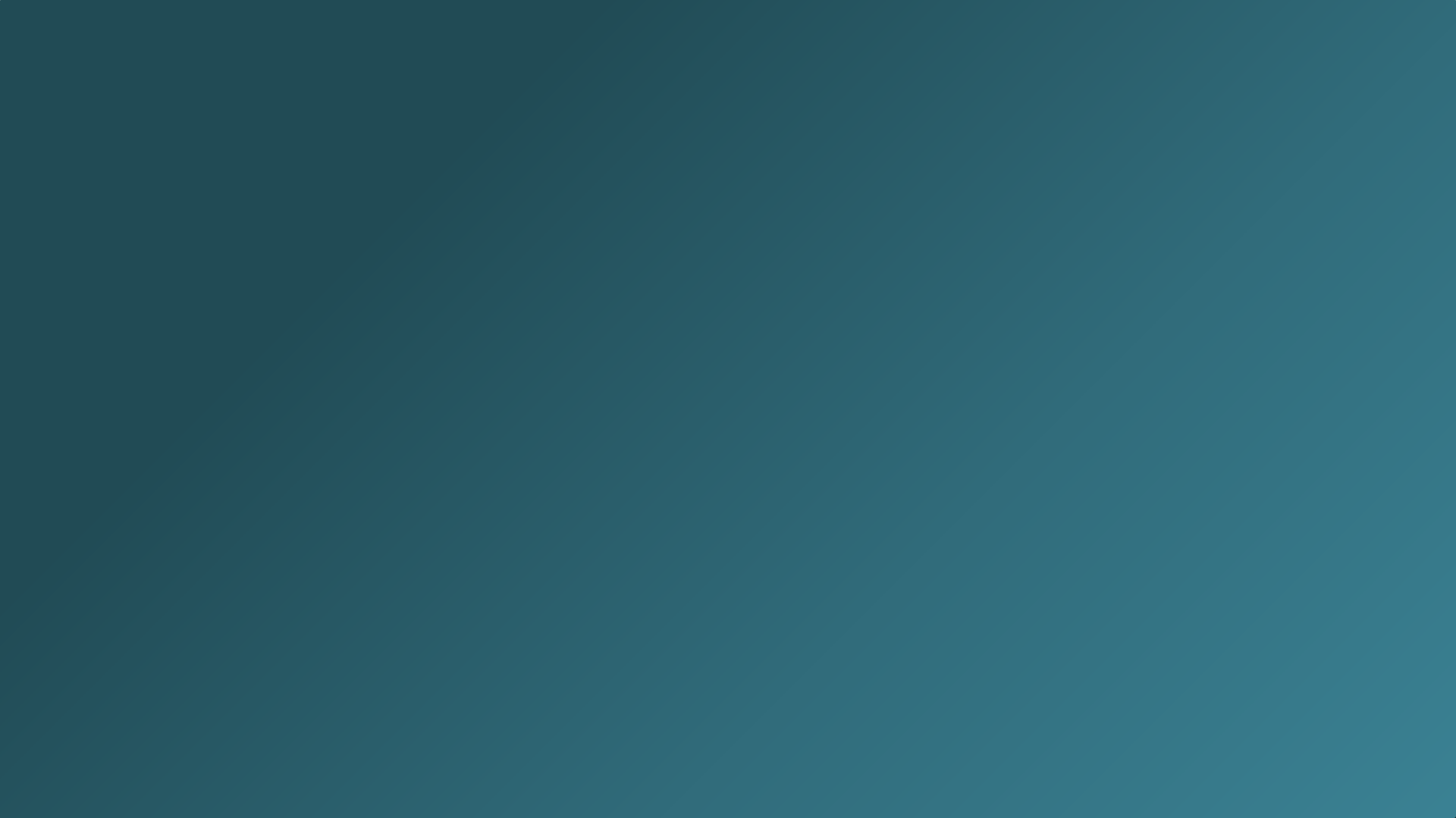 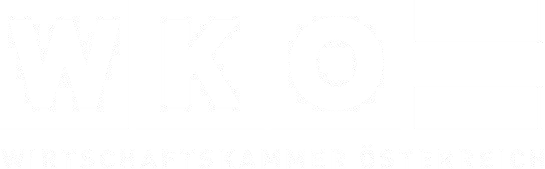 Current startup services
Open Office Hours

Startup Live Sparrings

Spotlight-Tour

WKO Education Initiative

înno up

Born Global Academy
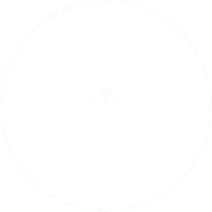 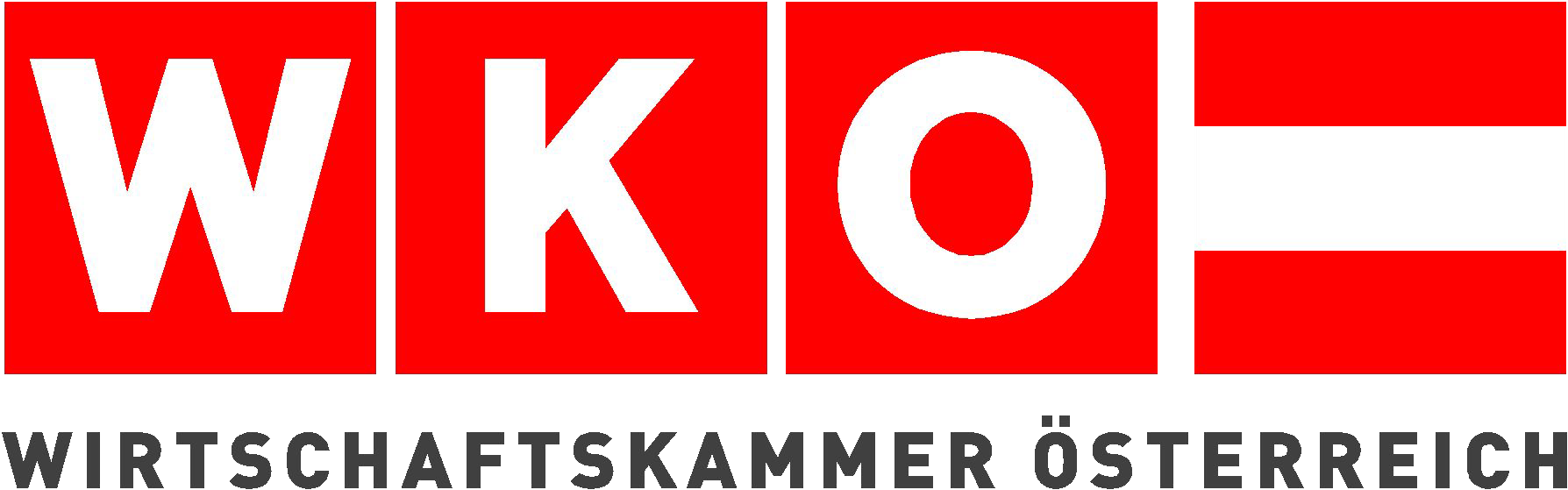 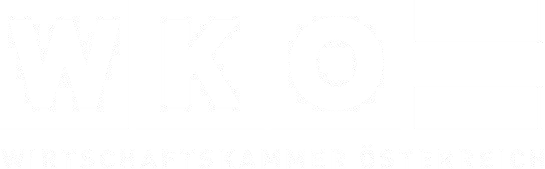 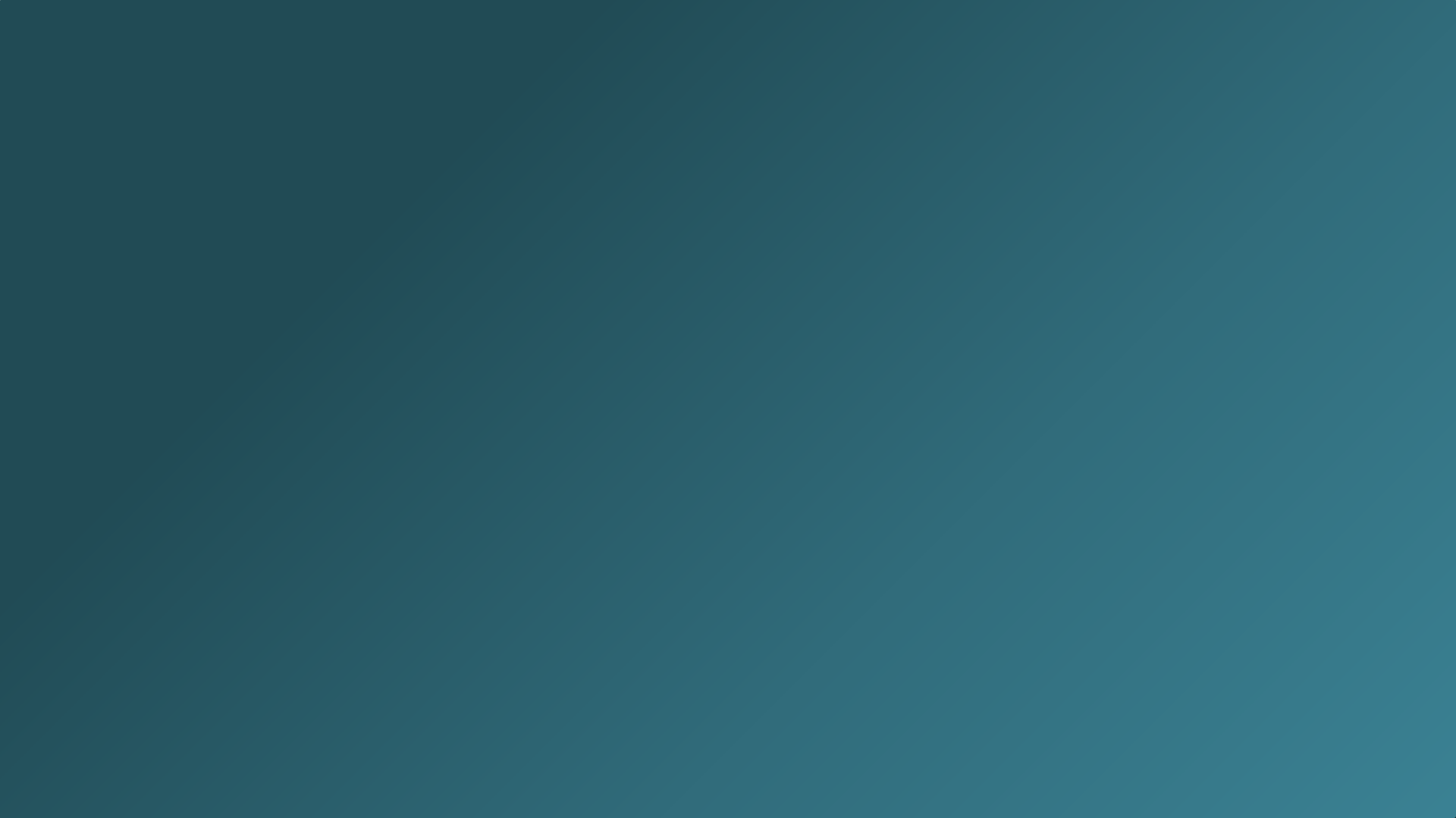 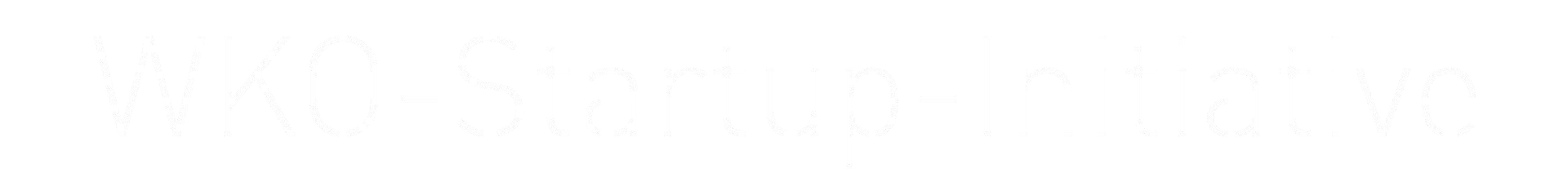 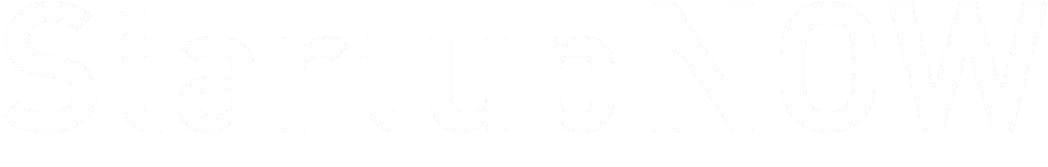 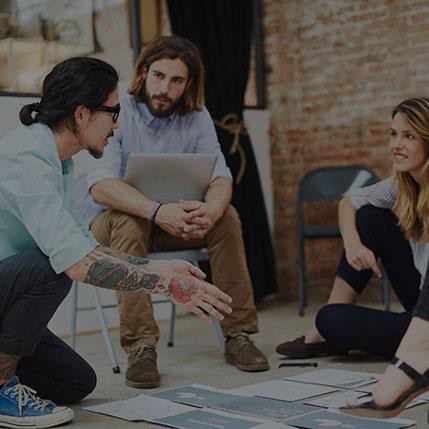 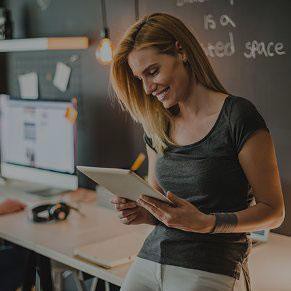 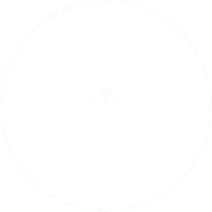 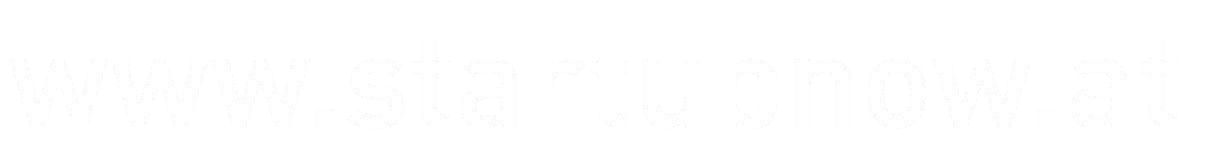